MATH 1330
Section 4.2
Parts of an angle
An angle is formed by two rays that have a common endpoint (vertex). One ray is the initial side and the other is the terminal side. We typically will draw angles in the coordinate plane with the initial side along the positive x axis.
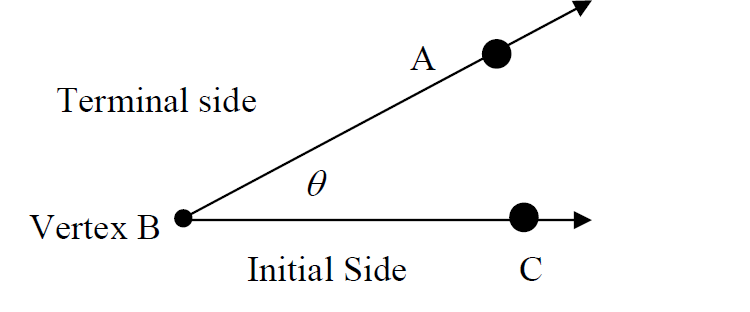 Naming and Degree Measure of Angles
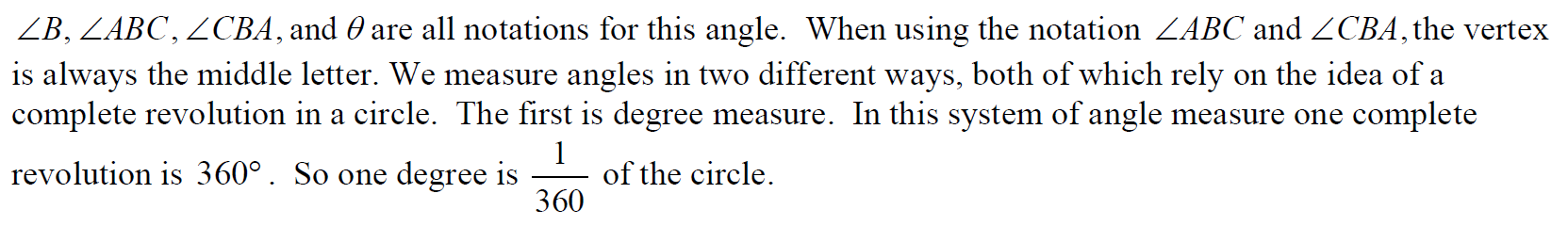 Common Angles
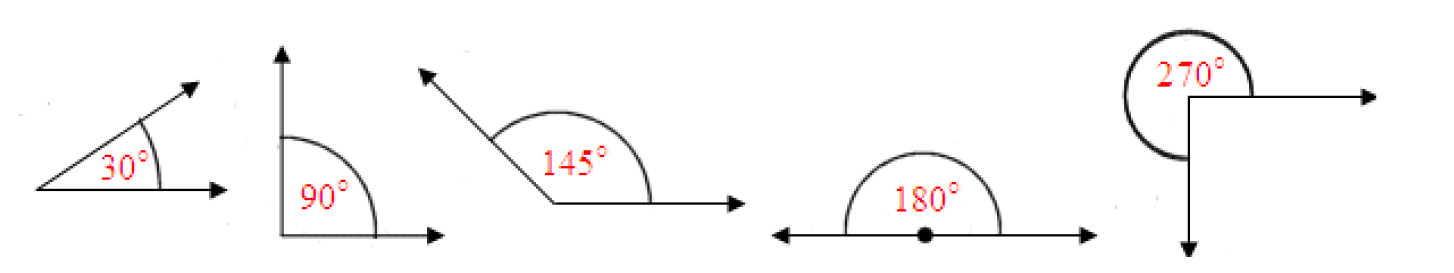 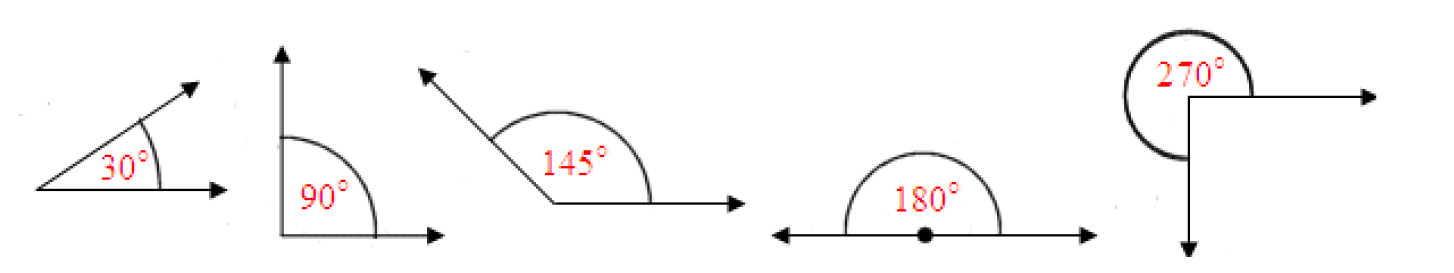 Radian Measure of an Angle
The second method is called radian measure. One complete revolution is 2π. 
The problems in this section are worked in radians. 
Radians are a unit free measurement. Suppose I draw a circle from the center and construct an angle by drawing rays from the center of the circle to two different points on the circle in such a way that the length of the arc intercepted by the two rays is the same as the radius of the circle. The measure of the central angle thus formed is one radian.
Measure of 1 Radian
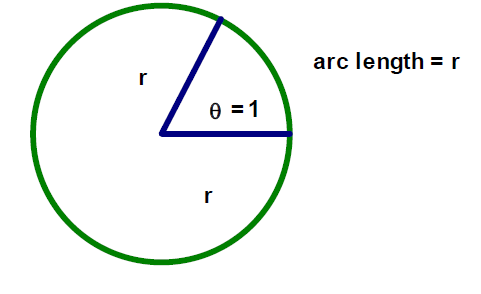 The Radian Measure of an Angle
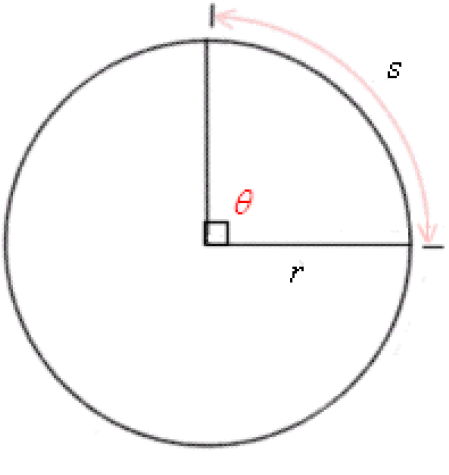 Angle Measure Notations
One radian measure is the measure of the central angle (vertex of the angle is at the center of the circle) of a circle that intercepts an arc equal in length to the radius of the circle.

If an angle has a measure of 2.5 radians, we write θ= 2.5 radians or θ = 2.5. There should be no confusion as to whether radian or degree measure is being used. If θ has a degree measure of, say, 2.5 we must write θ = 2.5o and not θ = 2.5.
Example 1: A circle has radius12 inches. A central angle θ intercepts an arc of length 36 inches. What is the radian measure of the central angle?
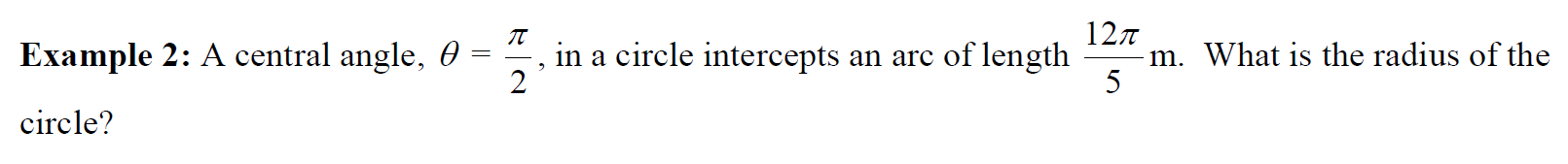 Relationship between Degrees and Radians
How can we obtain a relationship between degrees and radians? We compare the number of degrees and the number of radians in one complete rotation in a circle. We know that 360o is all the way around a circle. The length of the intercepted arc is equal to the circumference of the circle. Therefore, the radian measure of this central angle is the circumference of the circle divided by the circle’s radius, r. The circumference of a circle of a radius r is 2πr.
Conversion between Units
We use the formula for radian measure to find the radian measure of the360o angle. We know that the circumference of a circle is 2πr. So in this case, s = 2πr.  So the radian measure of a central angle in the case of a complete a complete revolution:
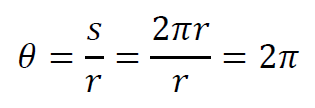 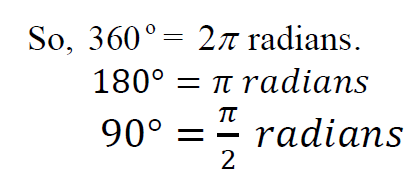 Conversion between Degrees and Radians
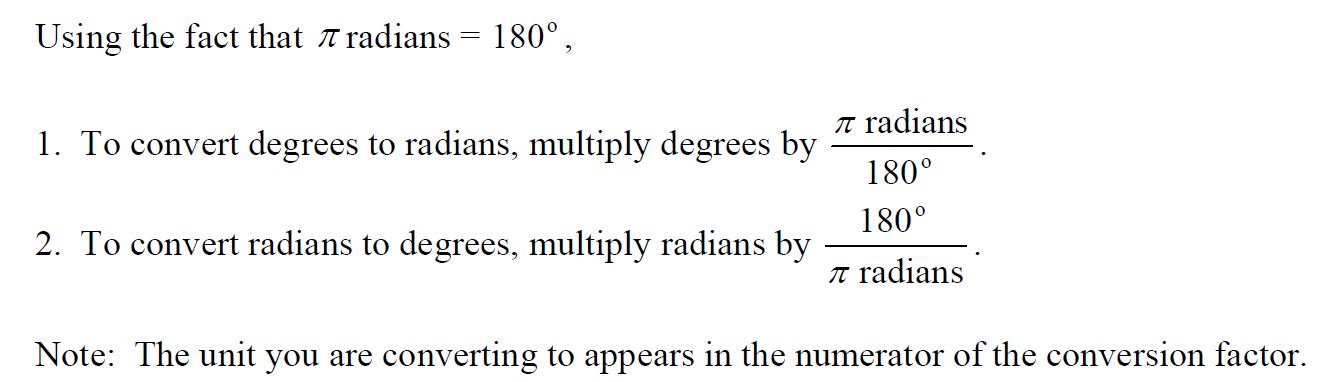 Popper 2: Convert each angle in degrees to radians.
1.  150o

a. 3π/8 	b. 2π/3 	c. 5π/6		d. 3π/4

-135o

a. -3π/8 	b. -2π/3 	c. -5π/6		d. -3π/4
Popper 2: Convert each angle in radians to degrees
Common Radian Measures
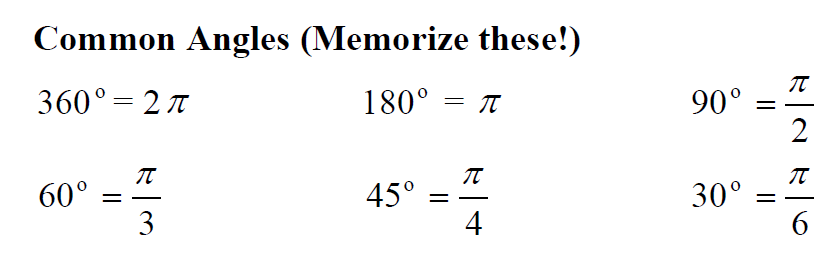 Sectors:  A portion of a circle:
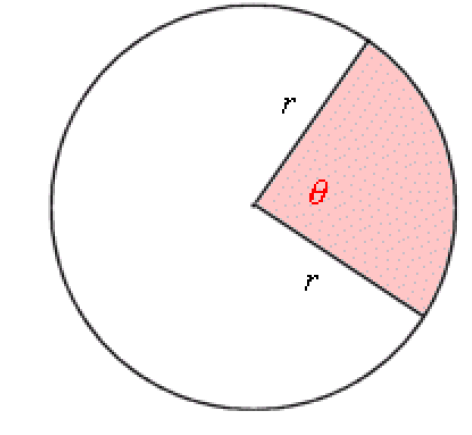 Example 5:
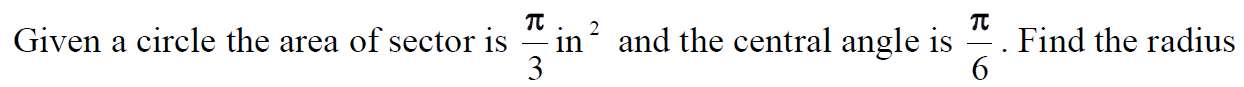 Example 6: Find the perimeter of a sector with central angle 60o and radius 3 m.
Example 7: Use the formula above to find the area of a sector, where θ = 315° and r = 4 cm.
Linear and Angular Velocity (Speed)
Consider a merry-go-round.
The ride travels in a circular motion.
Some of the horses are right along the edge of the merry-go-round, and some are closer to the center. If you are on one of the horses at the edge, you will travel farther than someone who is on a horse near the center. But the length of time that both people will be on the ride is the same. If you were on the edge, not only did you travel farther, you also traveled faster.
However, everyone on the merry-go-round travels through the same number of degrees (or radians).
There are two quantities we can measure from this, linear velocity and angular velocity.
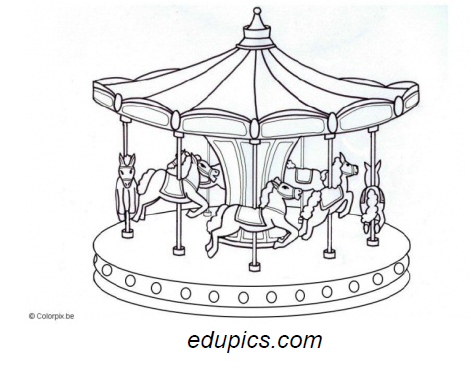 Linear Versus Angular Velocity
Linear Versus Angular Velocity
Linear Speed in Terms of Angular Speed :
We can establish a relationship between the two kinds of speed by dividing both sides of the arc length formula, s = θ r, by t.
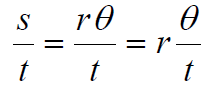 Example 8:
If the speed of a revolving gear is 25 rpm (revolutions per minute),

Find the number of degrees per minute through which the gear turns.



b. Find the number of radians per minute through which the gear turns.
Popper 2 (Cont):
A car has wheels with a 10 inch radius. If each wheel’s rate of turn is 4 revolutions per second,
5. Find the angular speed in units of radians/second.
	a. 2π 		b. 4π 		c. 8π		d. 0.5 π


6.   How fast (linear speed) is the car moving in units of inches/second?
	a. 10π 	b. 80π 	c. 5/4π 	d. 2π